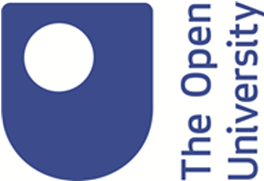 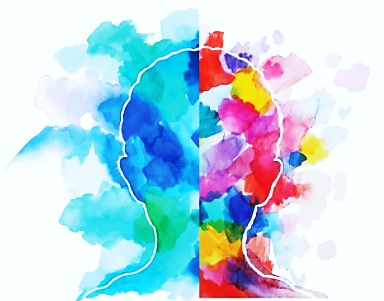 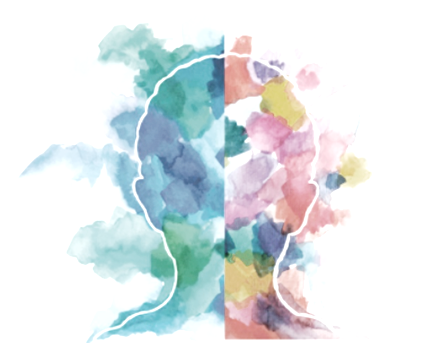 Associate Lecturer Disability Champion scheme at the Open University (E&I-STEM)Elouise Huxor, Theo Philcox, Lisa BowersDescriptionThe aim of this project is to create and train a pilot group of Associate Lecturer Disability Champions who will offer peer-to-peer assistance for disability or mental health teaching inquiries. How?The project team will support this by upskilling ALs in how to address disability and mental issues in their student community’.Outcomes?E&I will have a readily accessible single battery of Mental Health and Disability teaching and learning resources (internal and external sources)  Sharing Disability Champions concept across STEM e.g. a centralised training guide will be available for other module teams to assimilate to their modules.
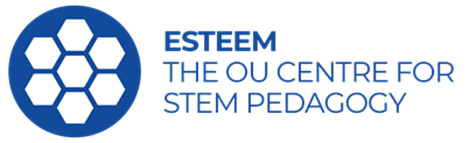